丹尼尔(网名)/邓兴上
某外资企业关务物流经理
关务, 物流, 仓库工作15年
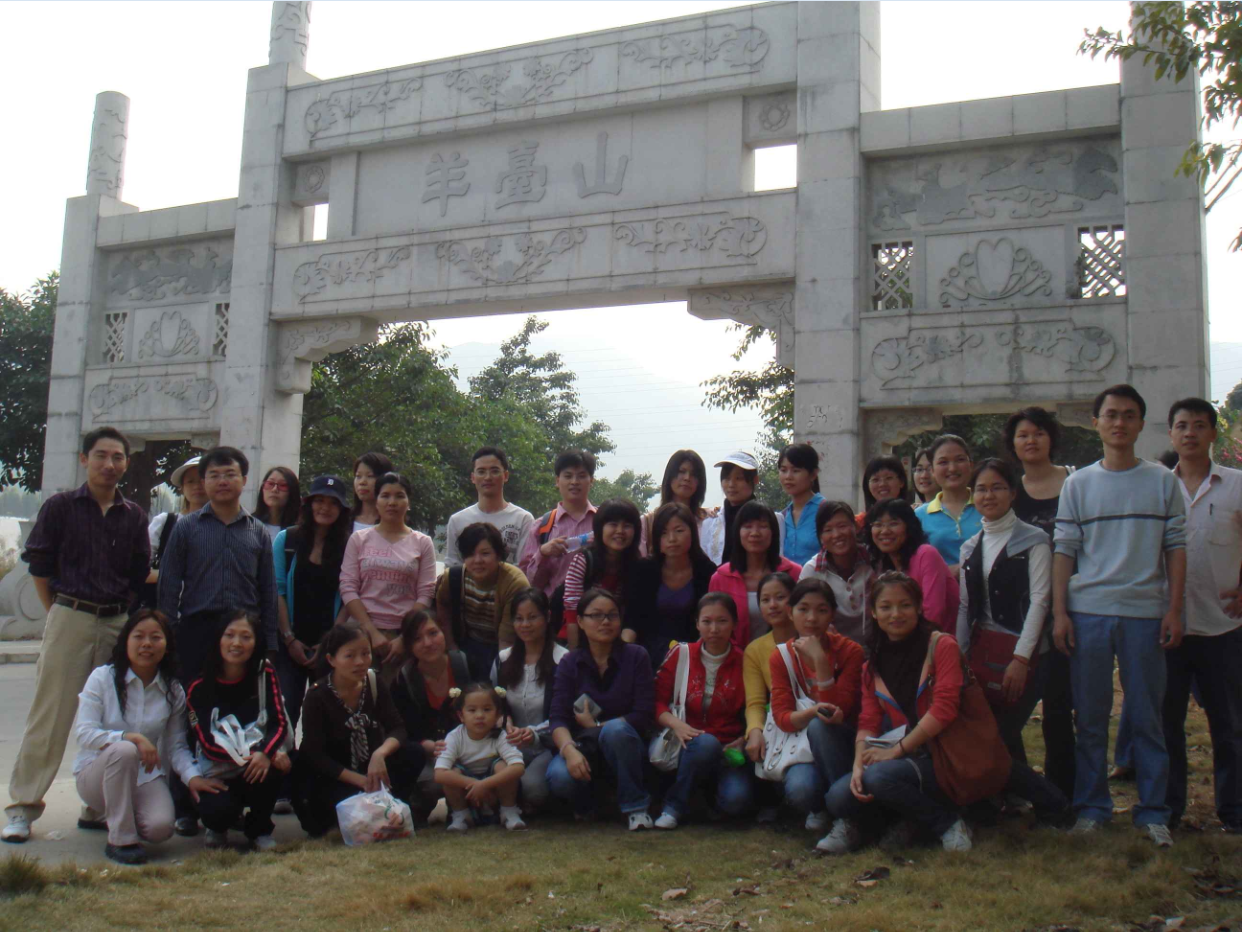 2007年关务水友线下聚会
加工贸易
贸易业务
维修业务
纸质手册
电子化手册
无纸化手册
电子账册
AEO经验分享
付出
获得
心路
要求高
舒心
怀疑
开心
心路
无用论
改善
累、烦
解读、理解
理解条款
合作
会议
协调
付出
宣导
改善
进度
部门推进
规范作业
能力
制度
商誉
获得
流程
严谨
风险
部门协作
谢谢!
谢谢!